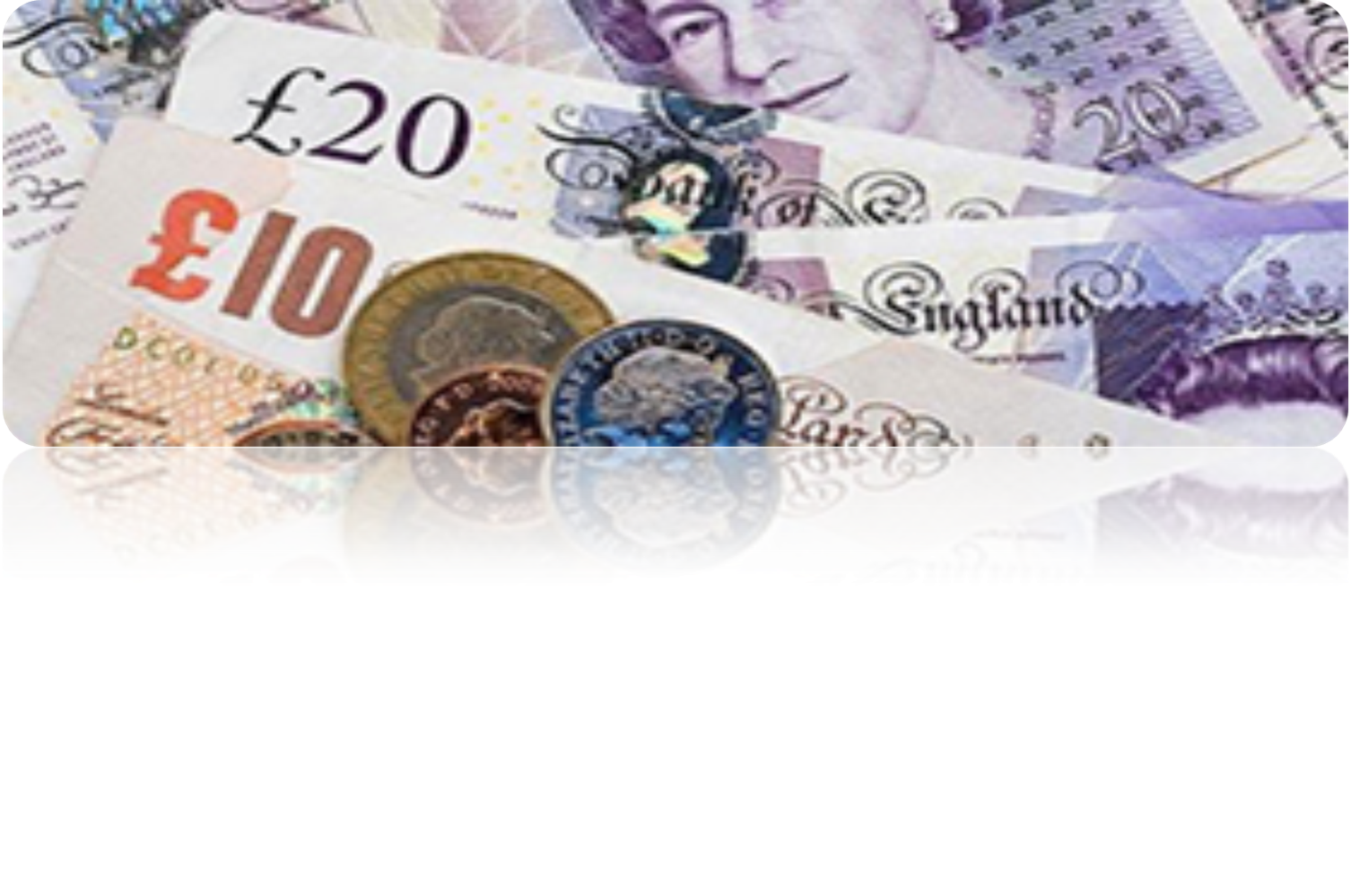 Денежная система Великобританиии США
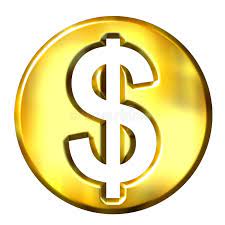 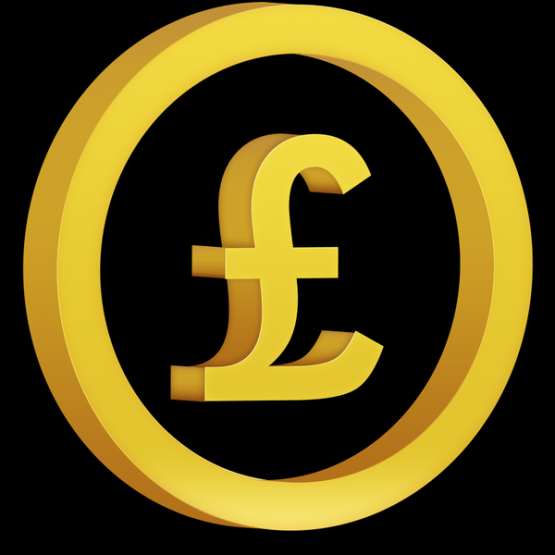 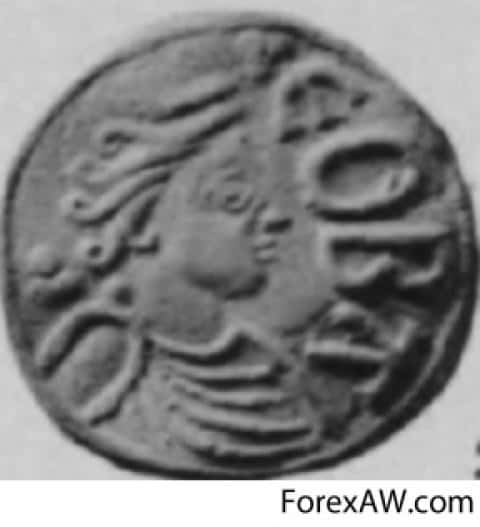 Как появился стерлинг?
В 775 г. в Саксонских государствах выпускали серебряные монеты носившие название «стерлинг». Крупные платежи осуществлялись в «фунтах серебрянных монет, стерлингов». Позже фраза сократилась до «фунты стерлинги».
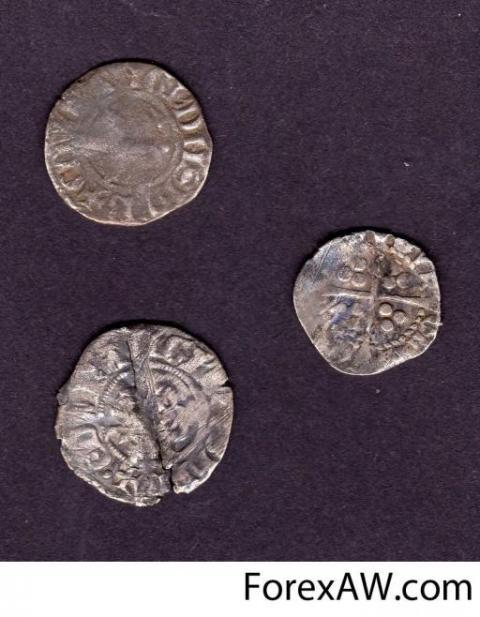 Как появился доллар?
С началом Войны за независимость 13 британских
 колоний отказались от фунта стерлингов и объявили его 
вне закона. После  победы Соединенных Штатов новая 
страна задумалась о запуске собственной денежной 
системы. 6 июня 1785 года конгресс США принял 
решение заменить английские фунты собственной 
монетой — американским долларом.
ИЗВЕСТНЫЕ ЛЮДИ НА БРИТАНСКИХ КУПЮРАХ
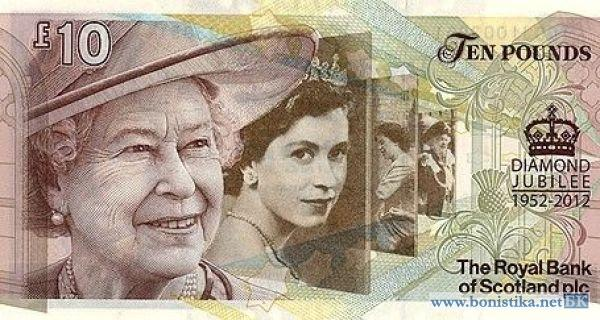 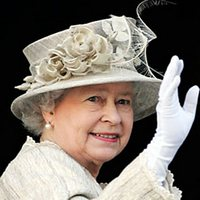 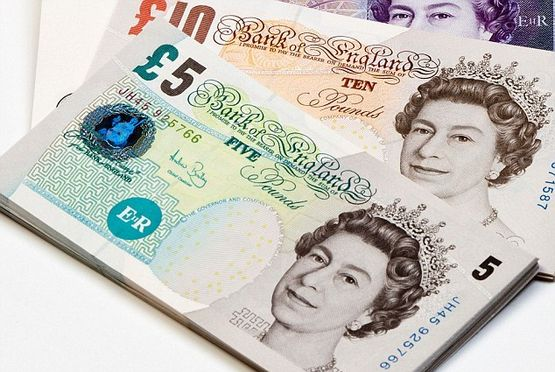 £5
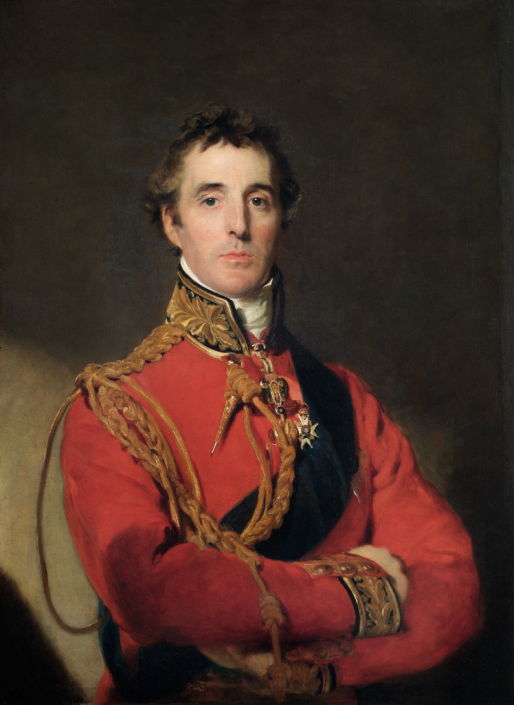 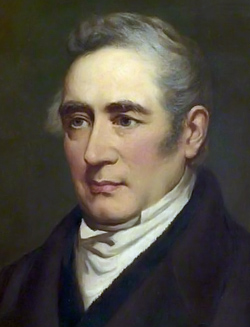 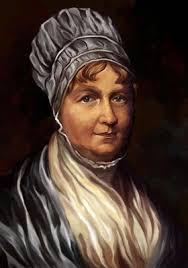 Артур Уэсли Веллингтон
Джордж 
 Стефенсон
Элизабет 
Фрай
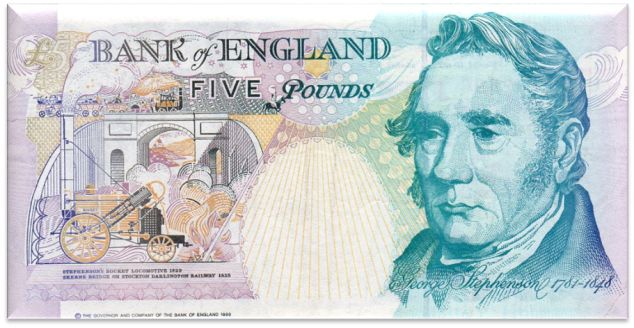 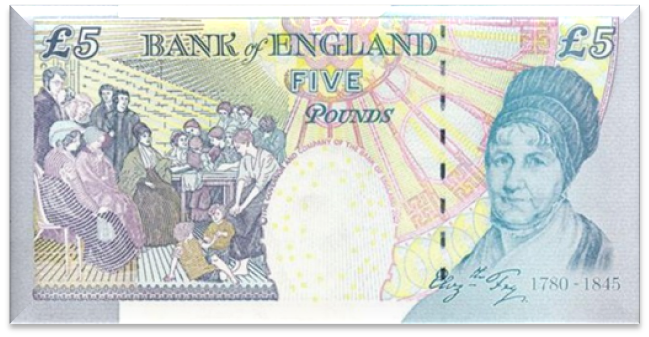 $1 И 2 И  5
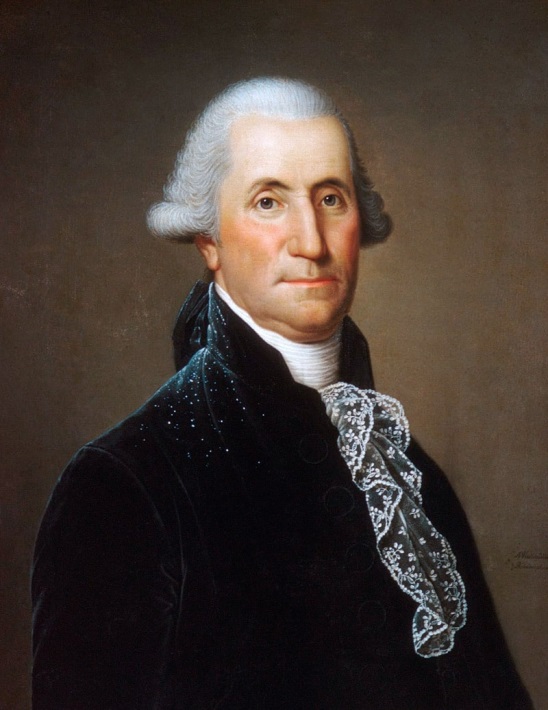 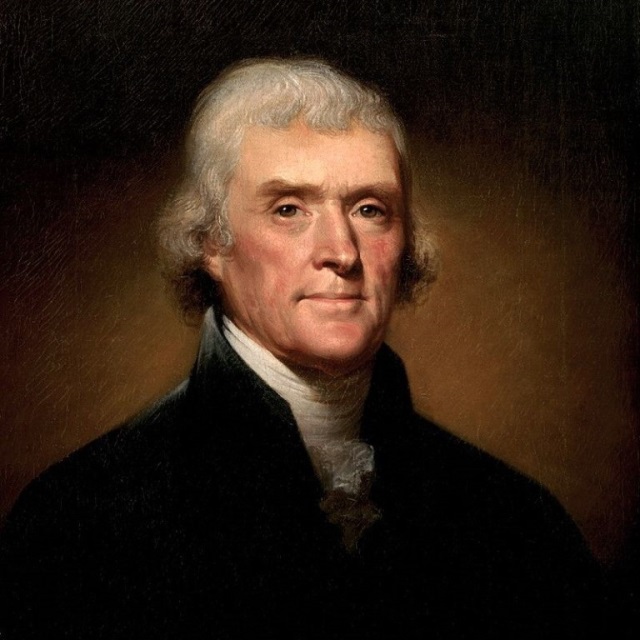 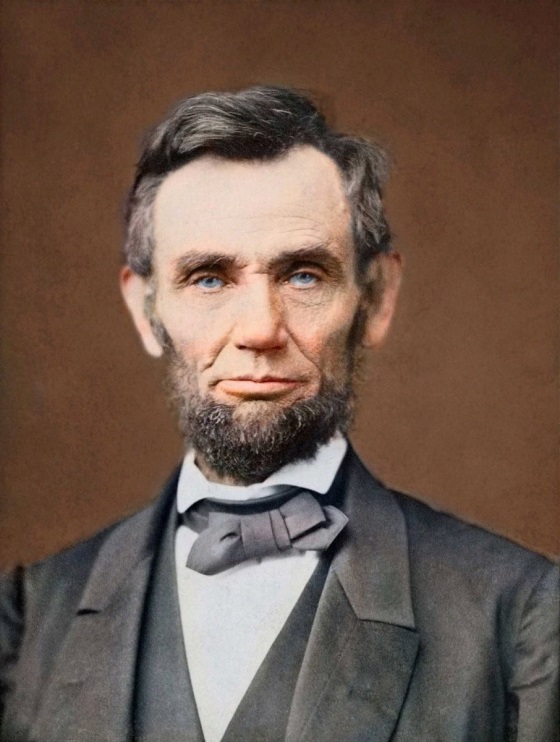 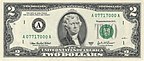 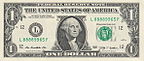 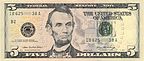 £10
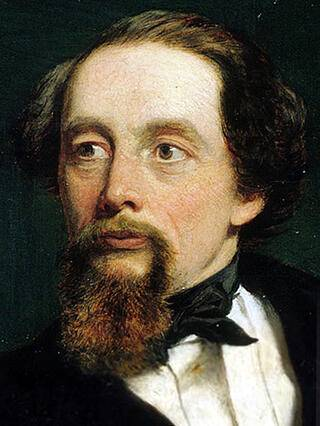 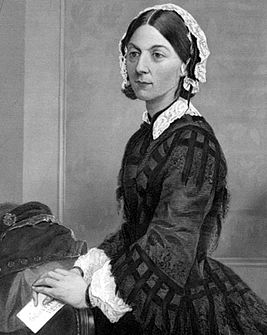 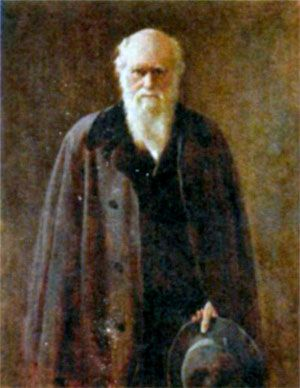 Флоренс
 Найтингейл
Чарльз
 Диккенс
Чарльз  
Дарвин
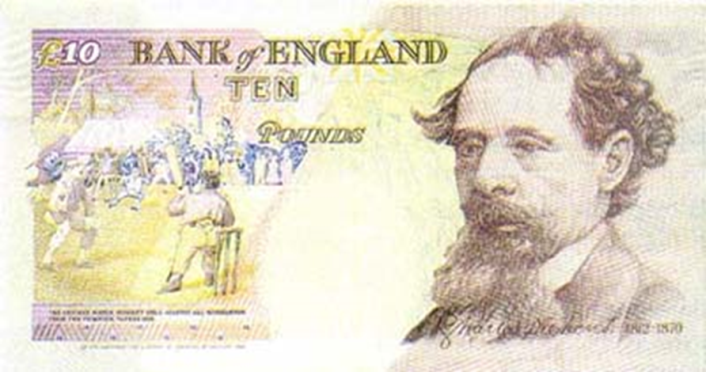 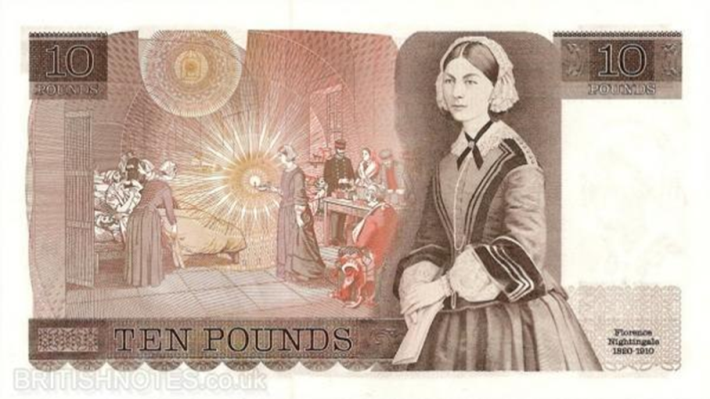 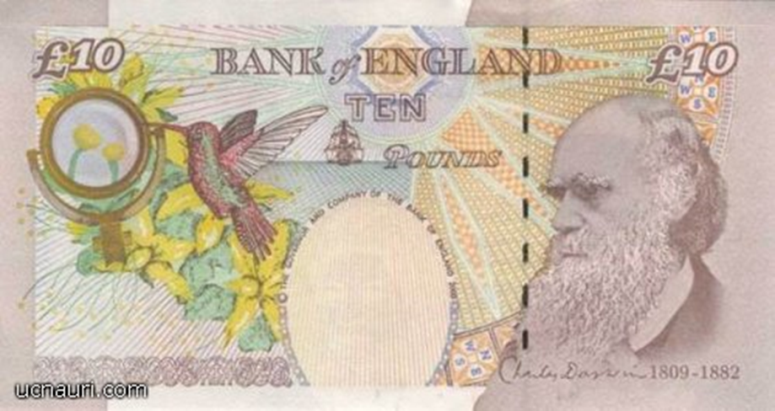 $10
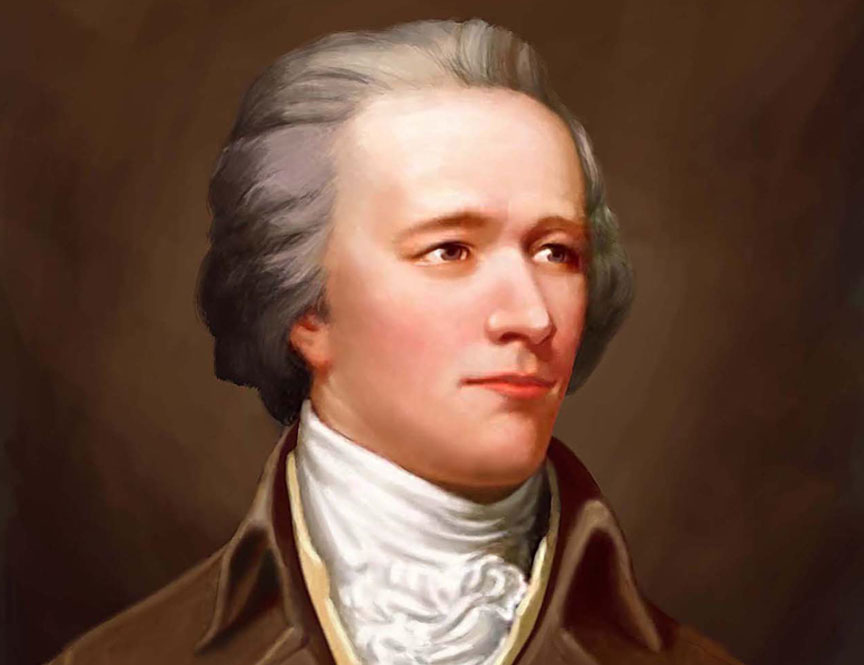 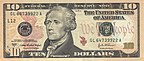 Александр
Гамильтон
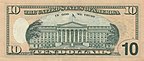 £20
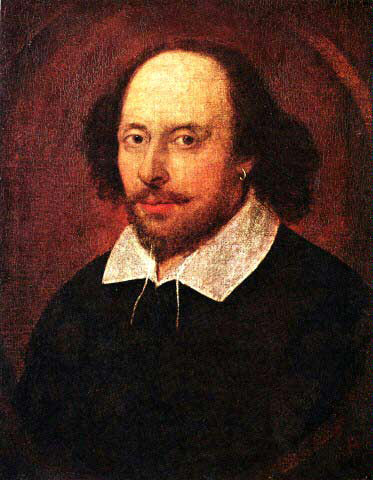 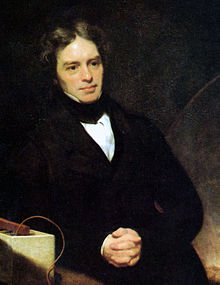 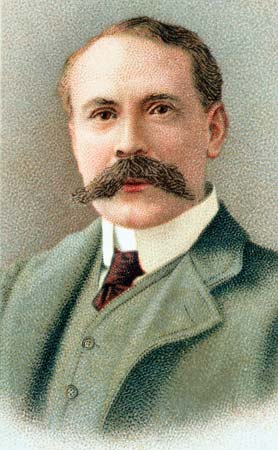 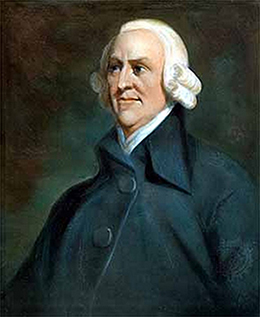 Адам Смит
Уильям 
Шекспир
Майкл 
Фарадей
Эдвард Элгар
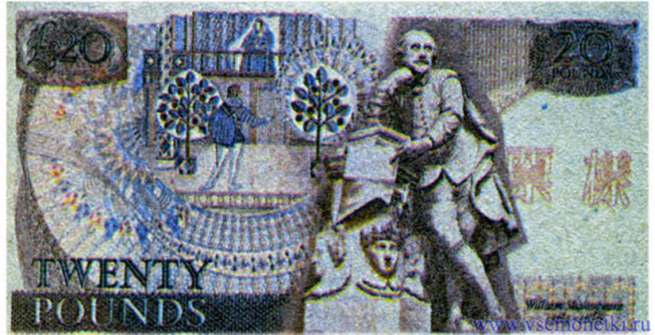 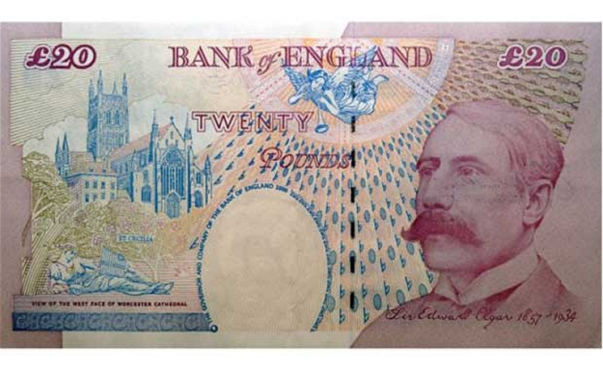 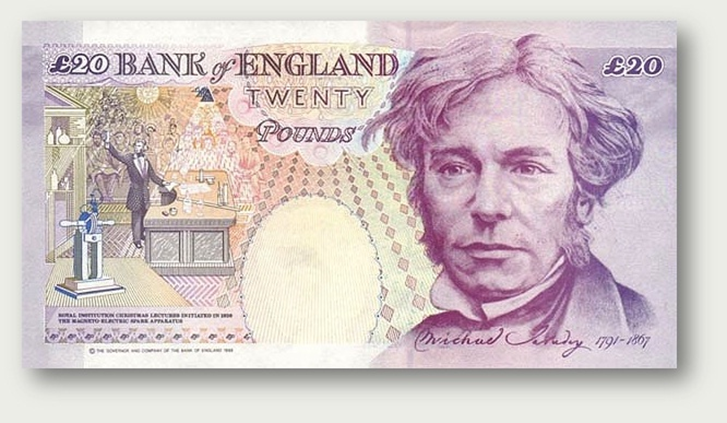 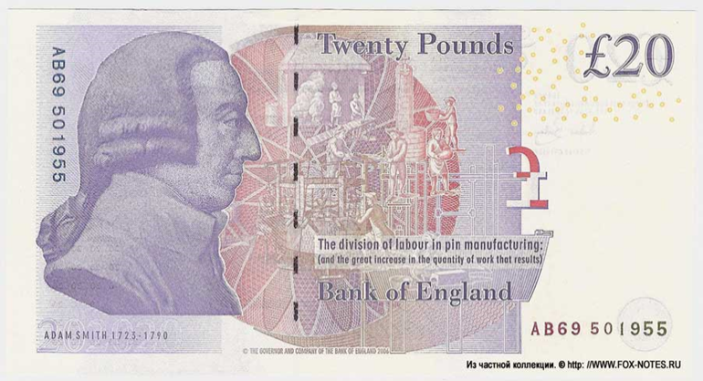 $20
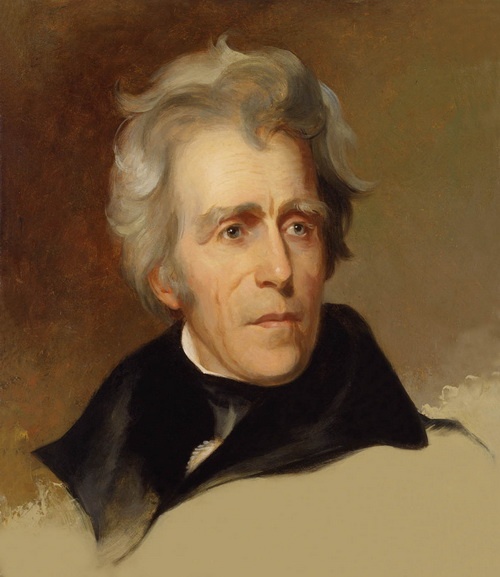 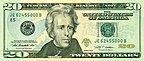 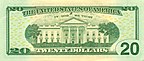 Эндрю
Джексон
£50
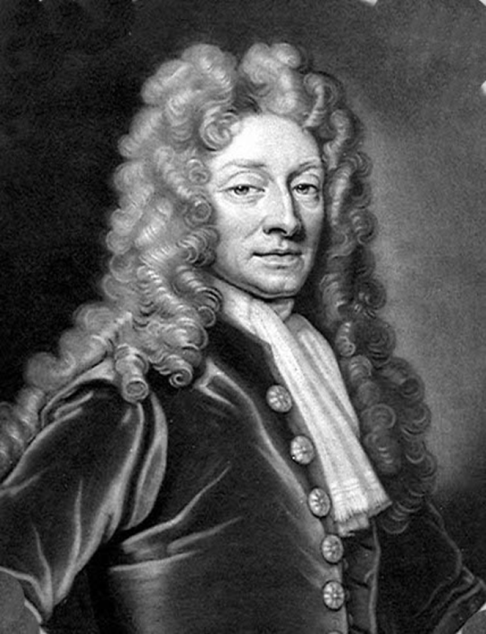 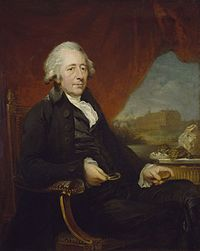 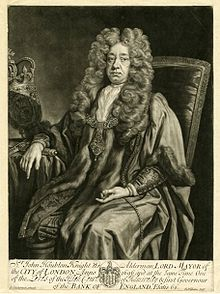 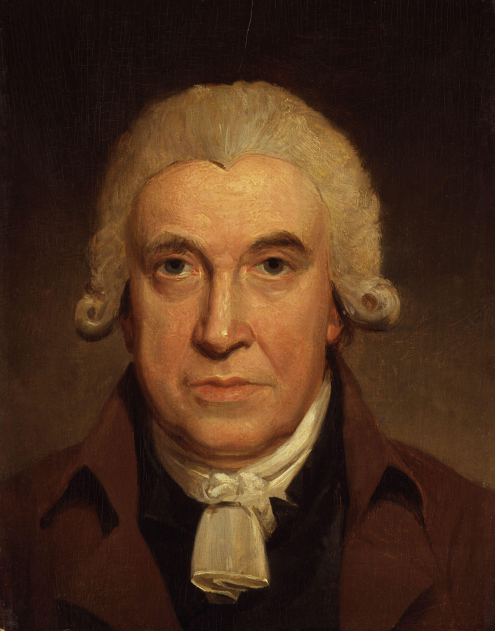 Кристофер 
Рен
Мэттью 
Болтон
Джон Хублон
Джеймс Уатт
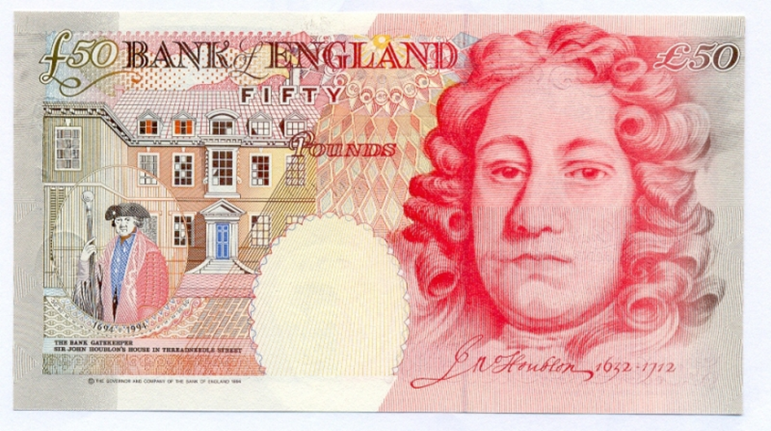 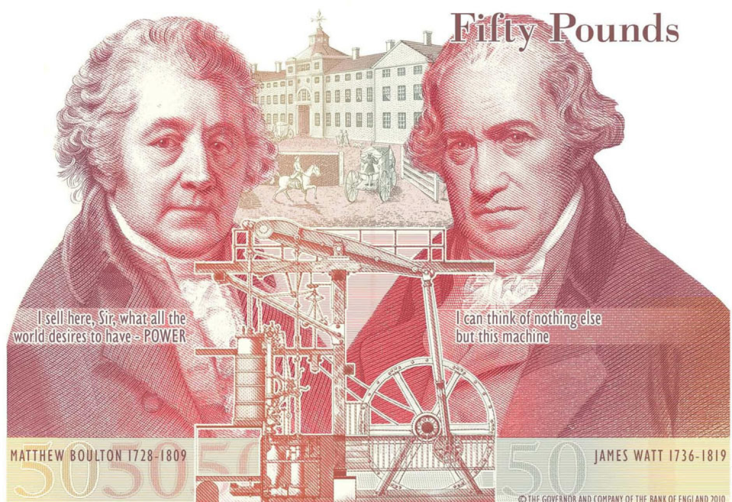 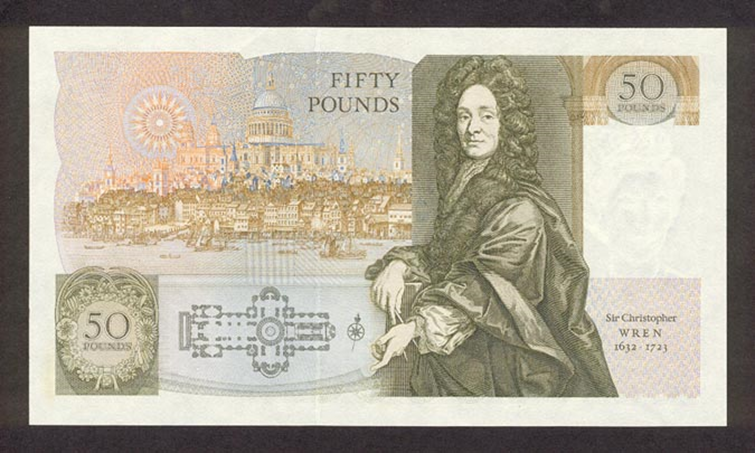 $50 И 100
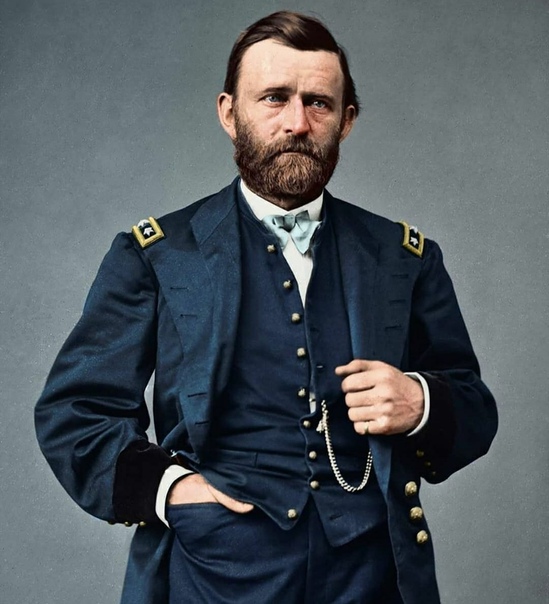 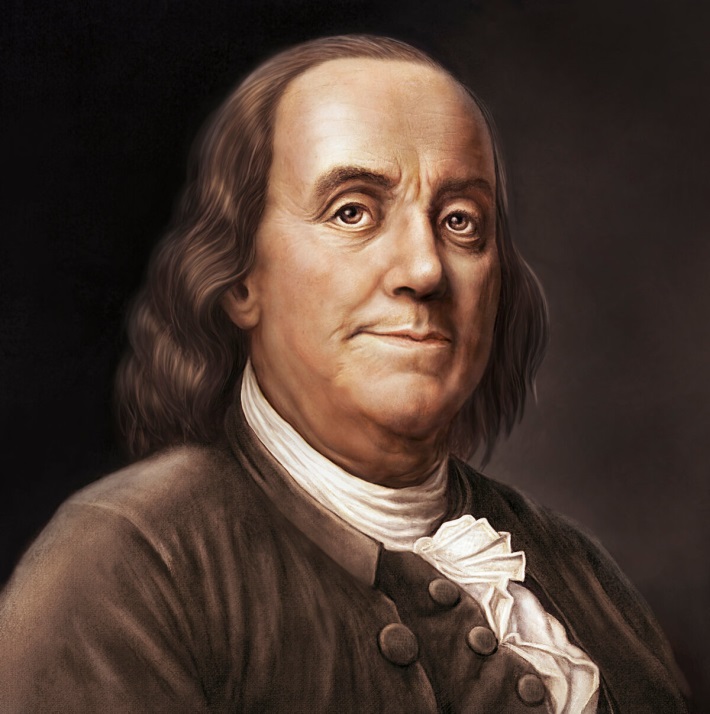 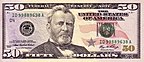 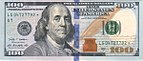 $ 500 1000 5000 10 000
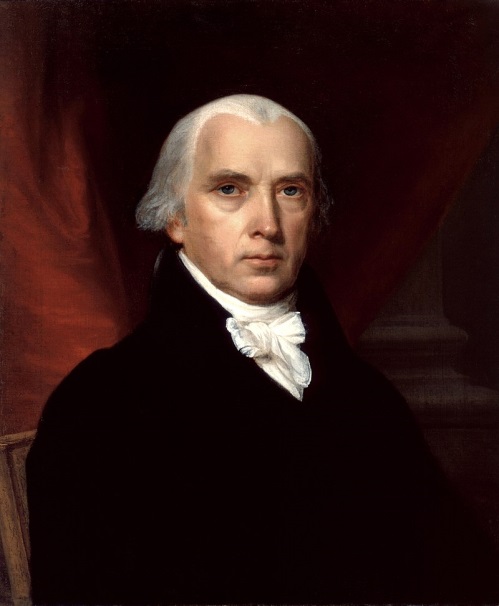 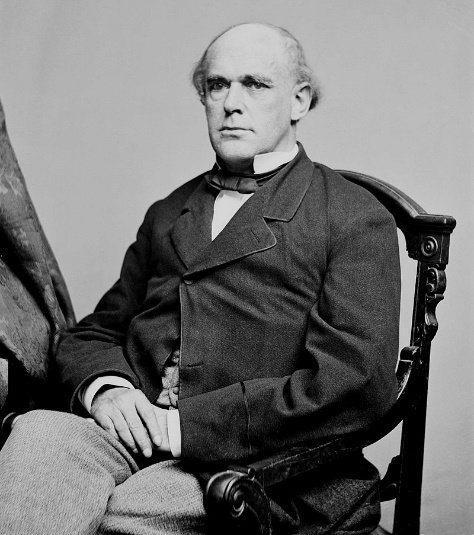 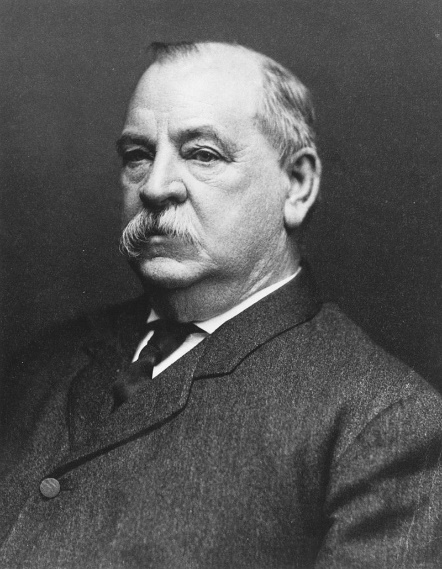 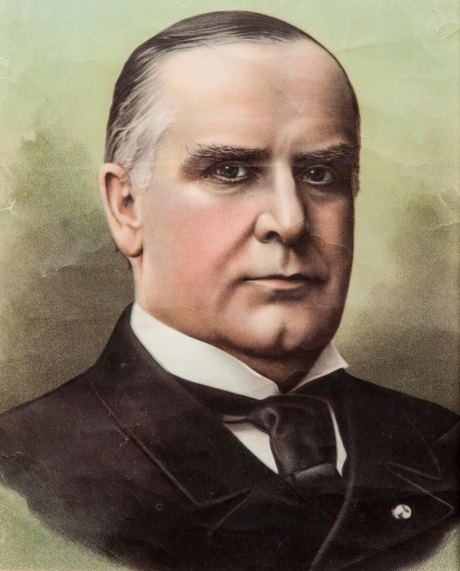 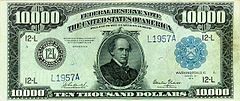 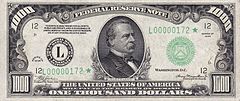 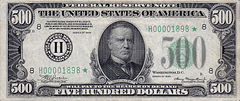 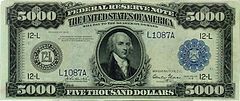 Официальный денежный знак британского фунта.
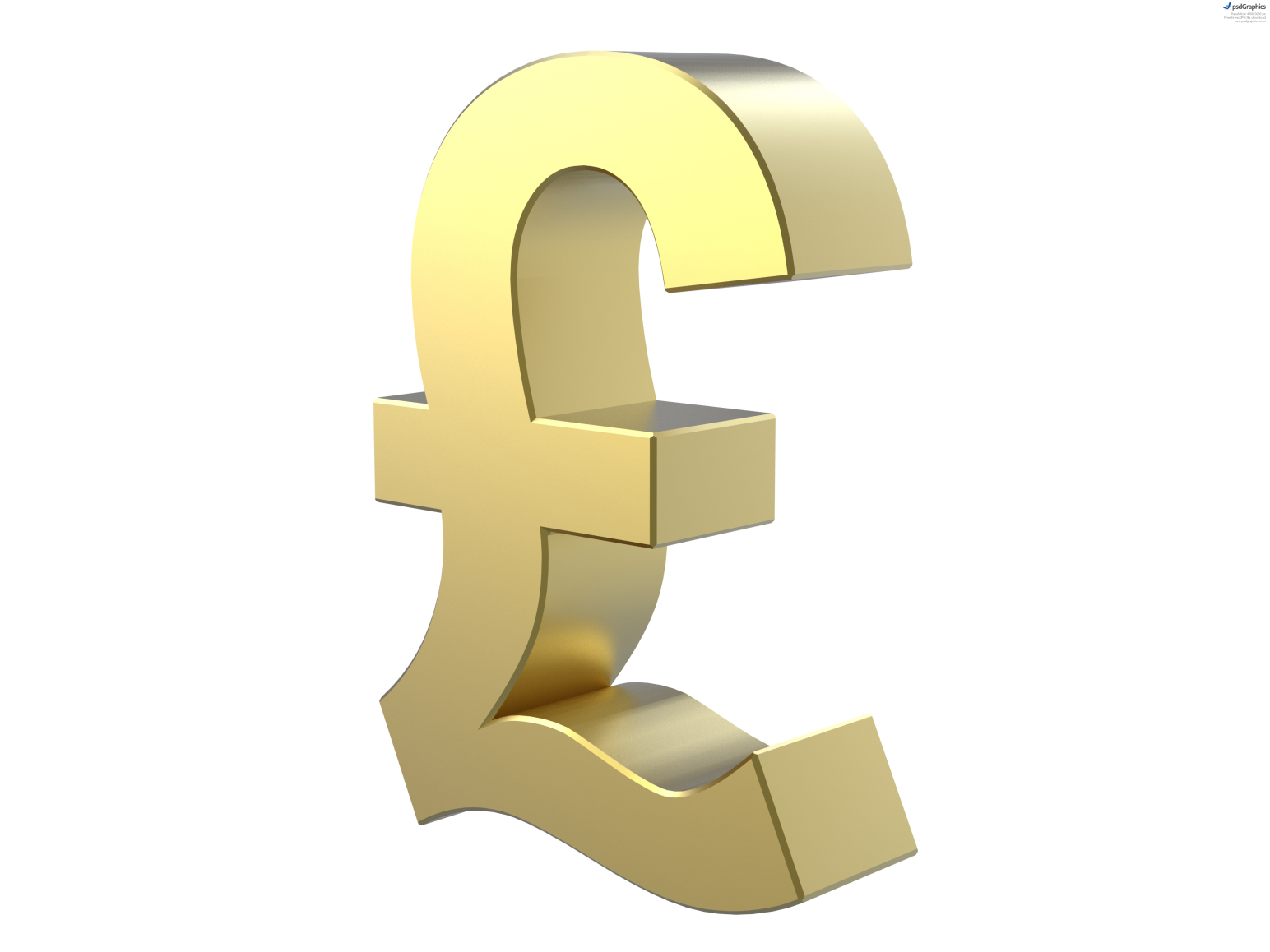 Знак фунта £ используется как для обозначения фунта стерлингов Великобритании, так и для   обозначения одноименных валют.
Официальный денежный знак доллара США
Знак доллара используется не только в США, но и во других странах, с добавлением к нему  дополнительных 
букв, указывающих на принадлежность государству:
 к примеру 
Барбадос – Bds$, 
Австралия – А$ или Au$.
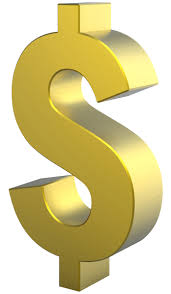 Как проверить подлинность банкноты?
Банкноты отпечатаны на специальной бумаге 
с рельефной печатью
металлической нитью
водяным знаком
голограммой и т.д.
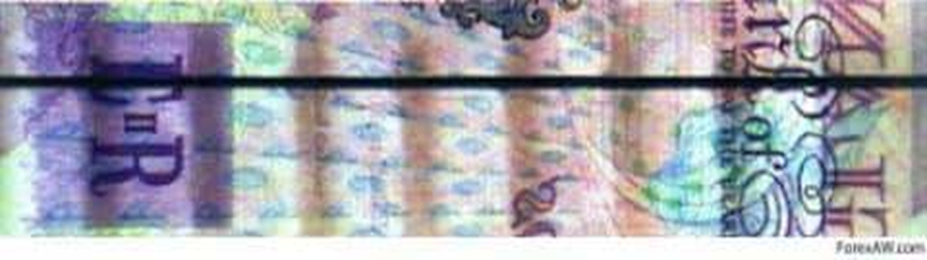 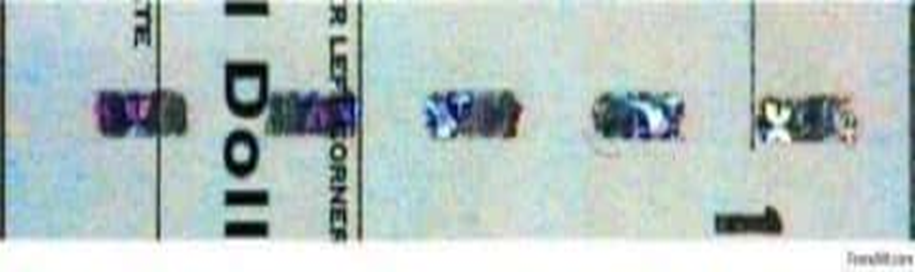 Пластиковый британский фунт стерлинга
Первая пластиковая купюра будет в 5 фунтов с изображением Уинстона Черчилля.
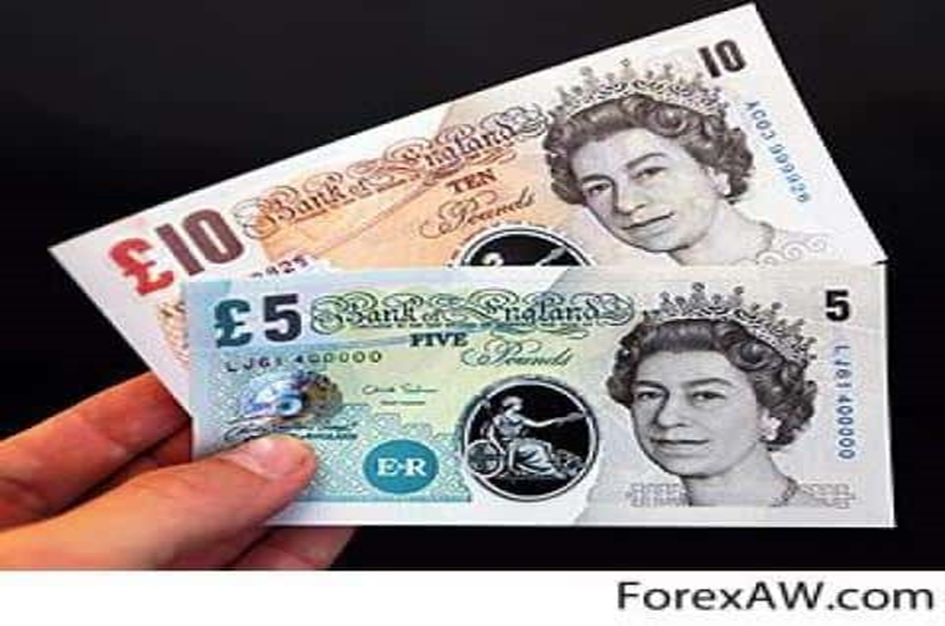 Портрет женщины
В 2020 году Минфин 
планировал выпуск 
обновленной «десятки» с
 женским лицом. Выпуск 
хотели приурочить к 100-
летию со дня принятия 
конституционной поправки,
 наделившей женщин 
правом голоса
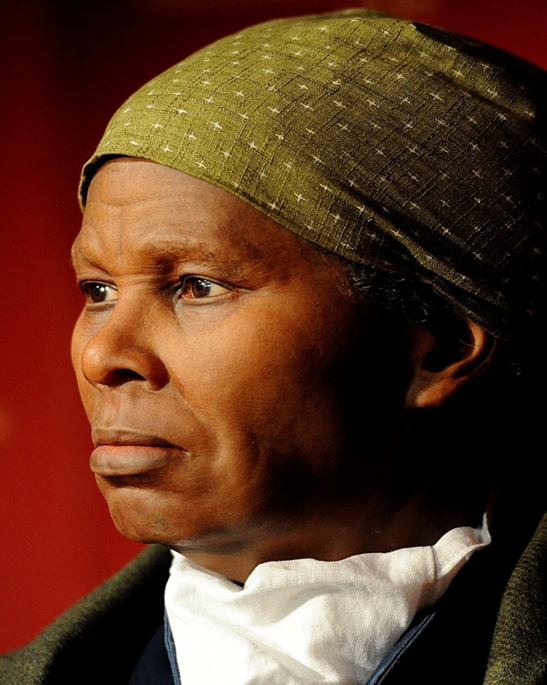 Гарриет Табмен